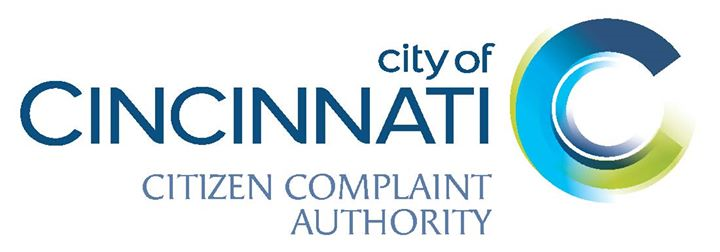 Real Talk with CCA
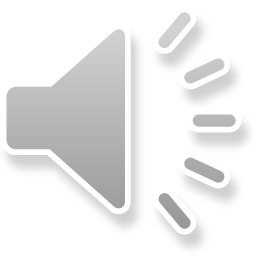 TOPICS
CURFEWS
BICYCLE LAWS
PEDESTRIAN LAW
A POLICE OFFICER CAN…
TELL ME WHAT BEING POLITE AND RESECTFUL MEANS TO YOU
THINGS TO REMEMBER
WAYS TO FILE A COMPLAINT
HOW OLD DO YOU HAVE TO BE TO FILE A COMPLAINT
TYPES OF COMPLAINTS INVESTIGATED BY CCA
WHERE TO FIND US
REAL TALK PROGRAM GUIDE
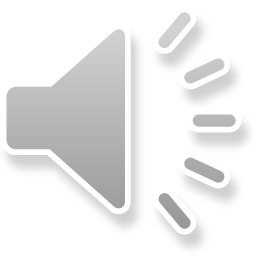 CURFEWS
IF YOU ARE 15 OR YOUNGER YOU ARE REQUIRED BY LAW TO BE IN THE HOUSE BY 10PM
IF YOU ARE 16 OR 17 YOU ARE REQUIRED BY LAW TO BE IN THE HOUSE BY 12AM
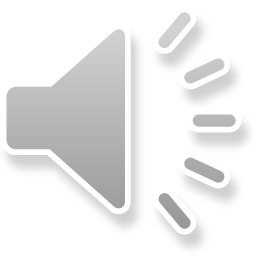 [Speaker Notes: Some students have asked if you can get arrested if you’re out past curfew. Curfews are law. If you break the law, there will be consequences. The laws are made to protect you. Officers want you to be safe.
Other related comments are that officers use profanity when trying to get youths to comply. Is it ok for a police officer to use profanity?

An officer can use profanity to get a person to comply. Police officers are tasked with deescalating situations not to escalate a situation. An officer cannot just start cursing at you. It violates policies and procedures. Just always remember curfew laws and comply if stopped. Do not argue with an officer. An officer can stop you and take you to 20/20…they don’t have to take you home.]
BICYCLE LAWS
ANY PERSON 15 YEARS AND OLDER CANNOT RIDE ON THE SIDEWALK, YOU MUST RIDE ON THE ROAD,  IN THE SAME DIRECTION OF TRAFFIC AND OBEY TRAFFIC LAWS
BICYCLES ARE NOT PERMITTED ON THE HIGHWAY
YOUTH UNDER 15 MUST WEAR HELMETS 
BIKES MUST HAVE BELLS AND ADEQUATE BRAKES
IF RIDING A BIKE BETWEEN SUNSET AND SUNRISE, A LIGHT MUST BE MOUNTED ON THE OPERATOR OR THE BIKE’S FRONT, NEED VISIBLE RED REFLECTOR ON REAR, AND LAMP FLASHING OR STEADY RED LIGHT ON BIKES REAR
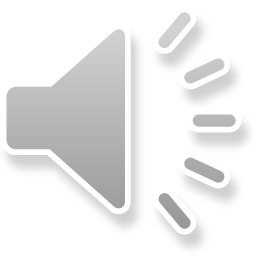 [Speaker Notes: the first line says that if you’re 15 years or older that you can not ride your bike on a sidewalk. This is a Cincinnati law not a police department regulation, it a Cincinnati law. You’re supposed to ride your bike on the street if you’re 15 years or older. Remember when you’re riding on the street you must abide by traffic laws so you must stop at a red light and remember at to stop at stop signs; pedestrians have the right of way at crosswalks. If you hit a pedestrian in a crosswalk as a bicyclist, you will get cited. So keep that in mind, you  have to abide by traffic laws a if you were driving a car. 
As I mentioned earlier, laws are in place to protect the people and that includes the bike rider.]
PEDESTRIAN LAWS
PEDESTRIANS HAVE THE RIGHT OF WAY IN THE CROSSWALK ONLY
IF THERE IS NO SIDEWALK; YOU SHOULD WALK CLOSE TO THE CURB
JAYWALKING IS A CRIME
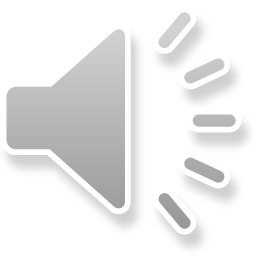 [Speaker Notes: Jaywalking…is jaywalking a crime? Jaywalking is a crime. Most police officers will not stop you for jaywalking but IF they do you can’t be upset because it’s a crime. You can be cited. This is a state law

If you’re not happy with a city law – where do you go to have the law changed? Where do you go to change a City of Cincinnati law. You would go before City council - the council will listen to your concerns. Many youth members that we have spoken to do not believe they will be heard. They didn’t believe that they could voice their concerns. The City of Cincinnati has a very proactive council. Council members  want to know what your concerns are…don’t think they won't hear your concerns.]
A POLICE OFFICER CAN
ASK YOUR NAME
ASK FOR YOUR ADDRESS
ASK TO SEE YOUR ID
ASK “WHAT ARE YOU DOING?”
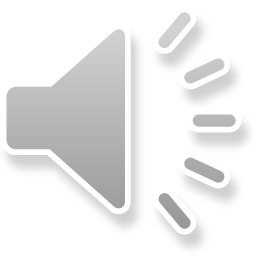 TELL ME WHAT BEING POLITE AND RESPECTFUL MEANS TO YOU
?????
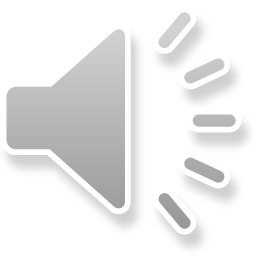 [Speaker Notes: What does is mean to be respectful and polite?  What does it mean to you? Treat people like you want to be treated. Even if you feel like someone is being disrespectful to you…will it change anything if you’re disrespectful to them? Be respectful and always do what the officer asks you to do. An officer can ask you, “what are you doing?” and they may also ask you to identify yourself by asking to see your identification.

Do not get an argument with police anything you say can be used against you. At the end of day – you want to get home safely. We gotta to put ourselves in the police officer’s shoes just like we want them to put themselves in our shoes.]
THINGS TO REMEMBER
DO NOT GET IN AN ARGUMENT WITH A POLICE OFFICER
ANYTHING YOU SAY CAN BE USED AGAINST YOU IN A COURT OF LAW
KEEP YOUR HANDS IN PLAIN SIGHT-DO NOT REACH IN YOUR POCKET
DO NOT RUN AWAY FROM A POLICE OFFICER
DO NOT RESIST ARREST
STAY CALM AND WATCH YOUR WORDS
GET HOME SAFE
CCA is here for you!
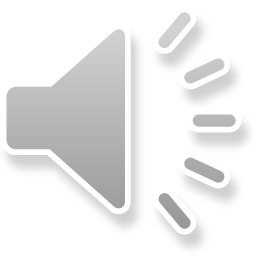 WAYS TO FILE A COMPLAINT
CCA WEBSITE @ www.cincinnati-oh.gov/ccia
CCA PHONE @ 513-352-1600
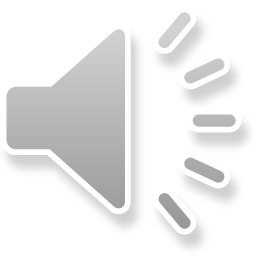 HOW OLD DO YOU HAVE TO BE TO FILE A COMPLAINT?
AN ADULT OR A MINOR CAN FILE A COMPLAINT
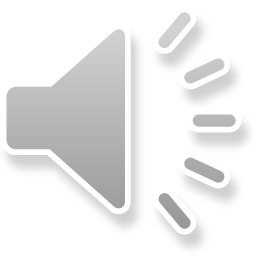 TYPES OF COMPLAINTS INVESTIGATED BY CCA
DISCHARGE OF A FIREARM
IMPROPER STOP/DETENTION
DEATH IN CUSTODY
DISCRIMINATION
EXCESSIVE FORCE
IMPROPER SEARCH/SEIZURE/ENTRY
IMPROPER POINTING OF FIREARM
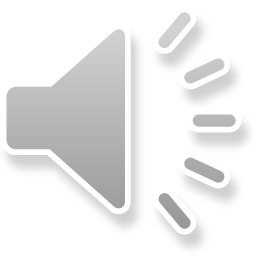 WHERE TO FIND US
www.cincinnati-oh.gov/ccia
citizencomplaintauthority
ccauthority
www
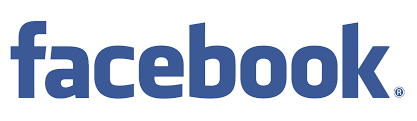 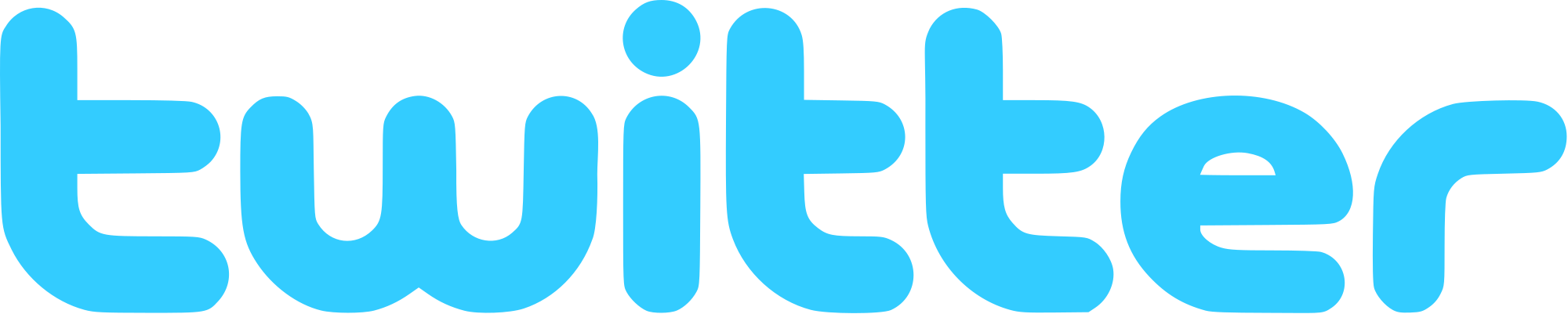 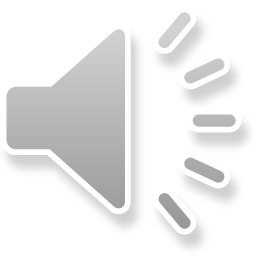 Questions?
Citizen Complaint Authority
City of Cincinnati
Two Centennial Plaza
805 Central Avenue, Suite 222
Cincinnati, OH 45202
Telephone:  513.352.1600
Facsimile:  513.352.3158
Email:  cca@Cincinnati-oh.gov
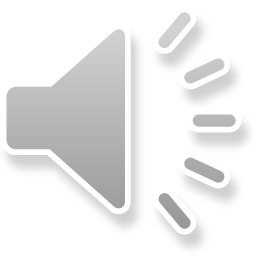